A Christmas Carol Scrooge’s unhappy childhood.LO: To analyse Dickens use of language and how he creates sympathy for Scrooge.ST: I can understand the emotional response of Scrooge.
Key words:  Authorial intent     Theme       Moral growth     Contrast       melancholy    Ali Baba   Redemption   glee       Symbolism    meagre    Memory     Hope      decanter    hoar-frost
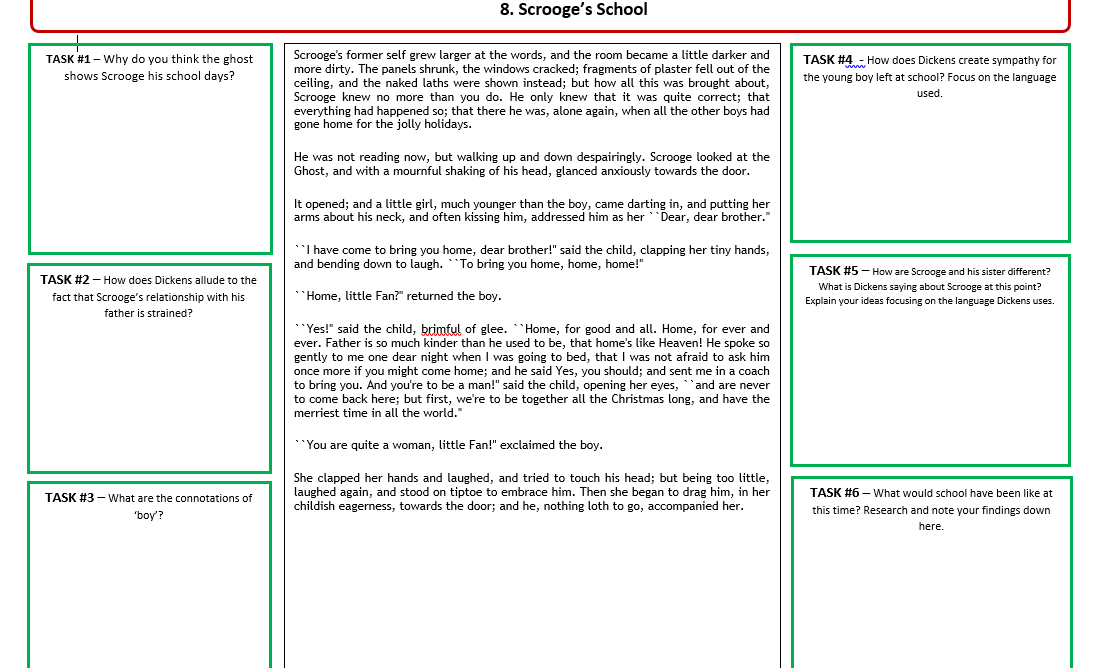 EXTENSION:Author’s Craft: What is Dickens doing to the reader’s feelings for Scrooge in Stave Two? Why create Old Scrooge and change our opinion with Young Scrooge?
Key words:  Authorial intent     Theme       Moral growth     Contrast       Paradox    Welfare   Redemption   Juxtaposition       Symbolism    Contradiction    Memory     Hope      Reclamation